EL RETIRO MEDICO. ACADEMIA NACIONAL DE MEDICINA
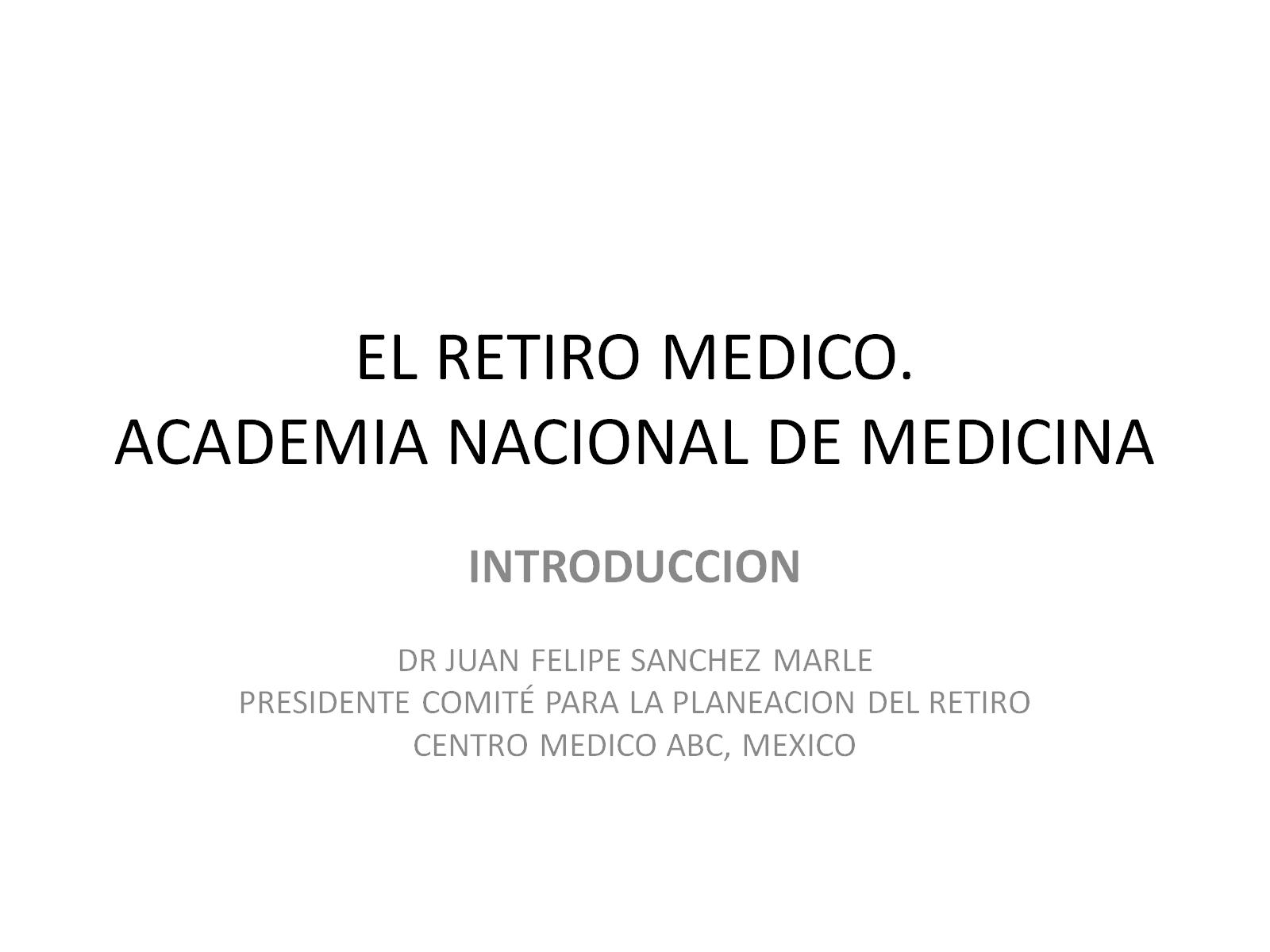 INTERES EN EL TEMA
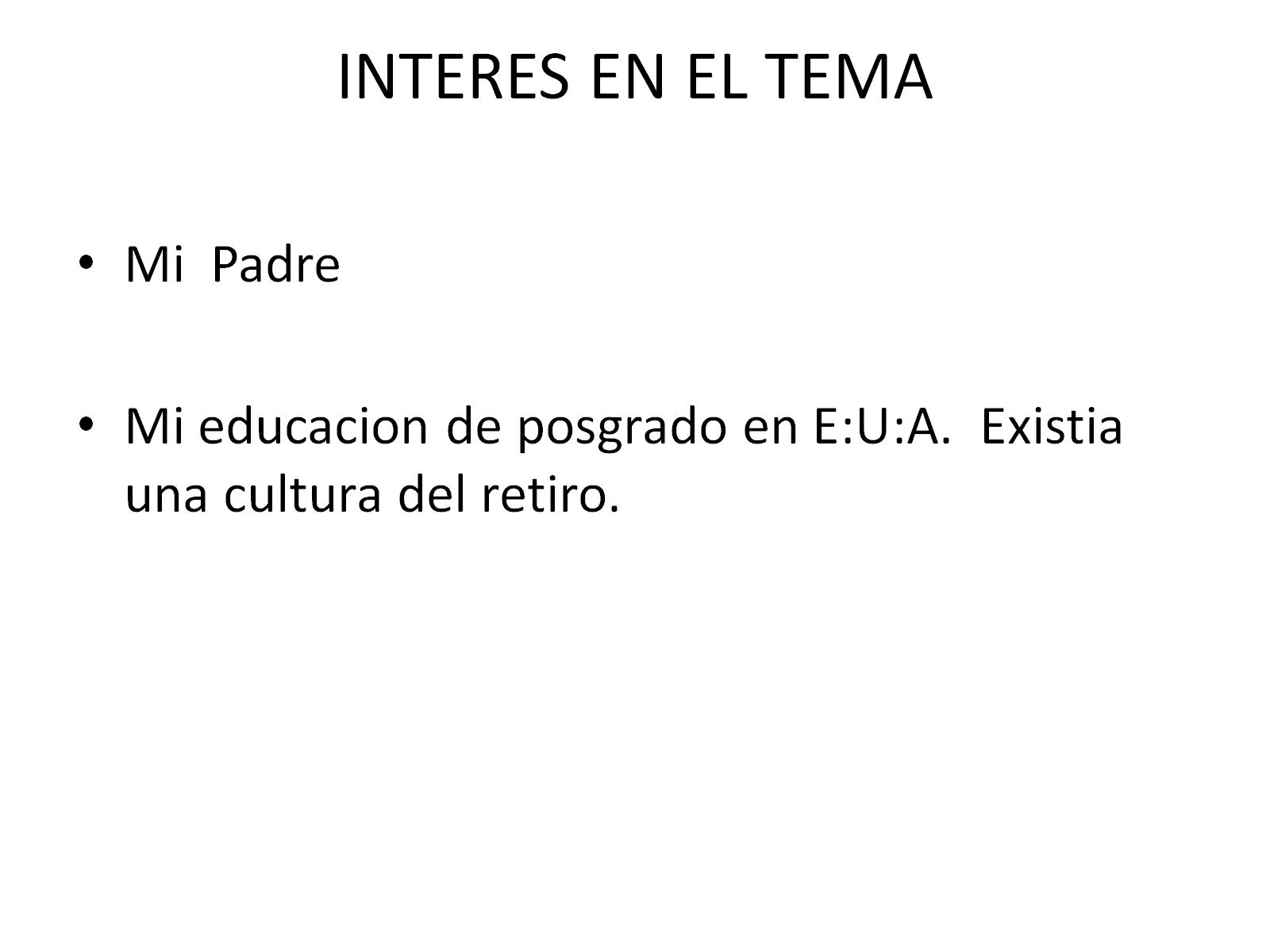 LOS INICIOS
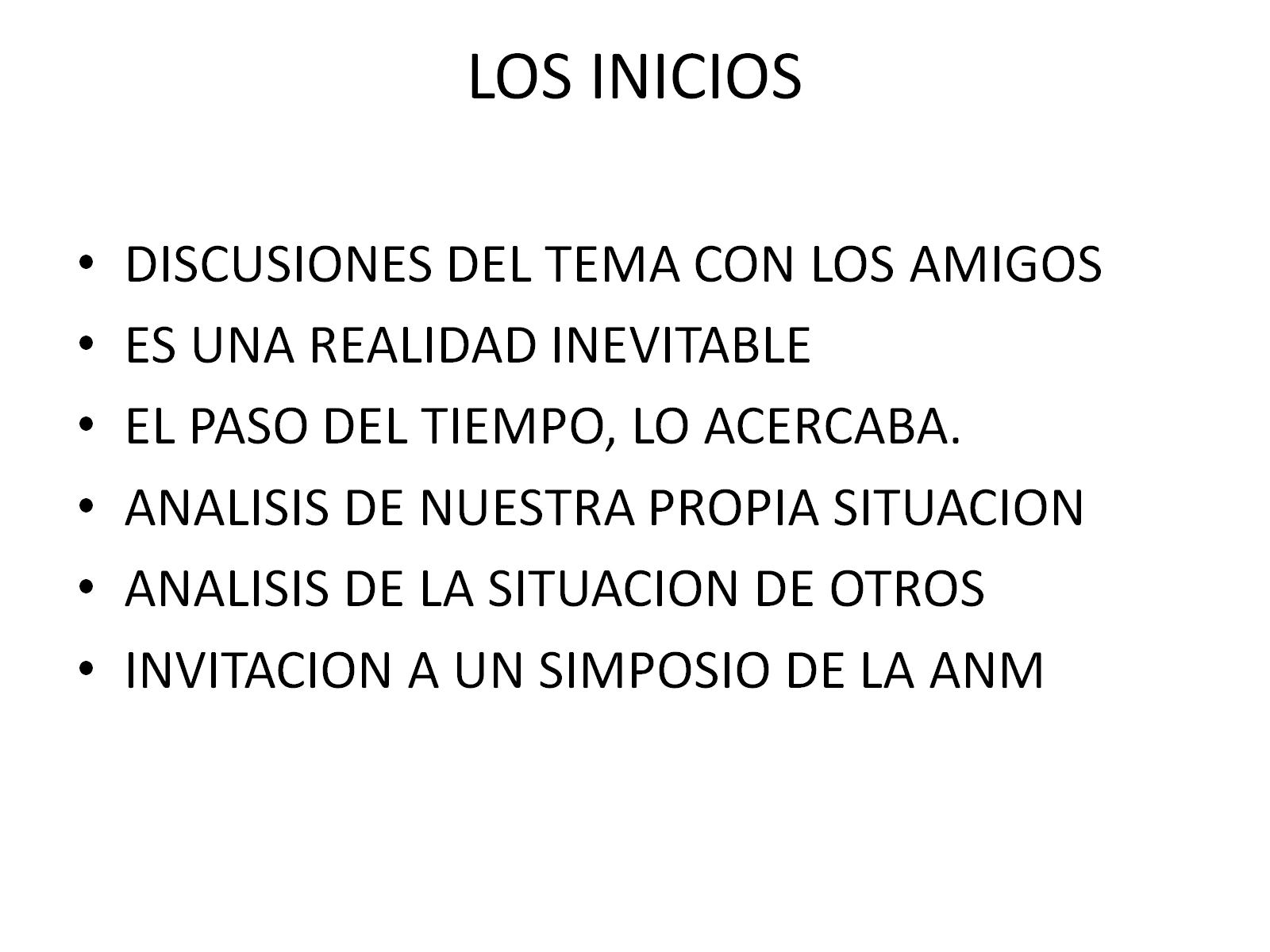 LA CONSOLIDACION
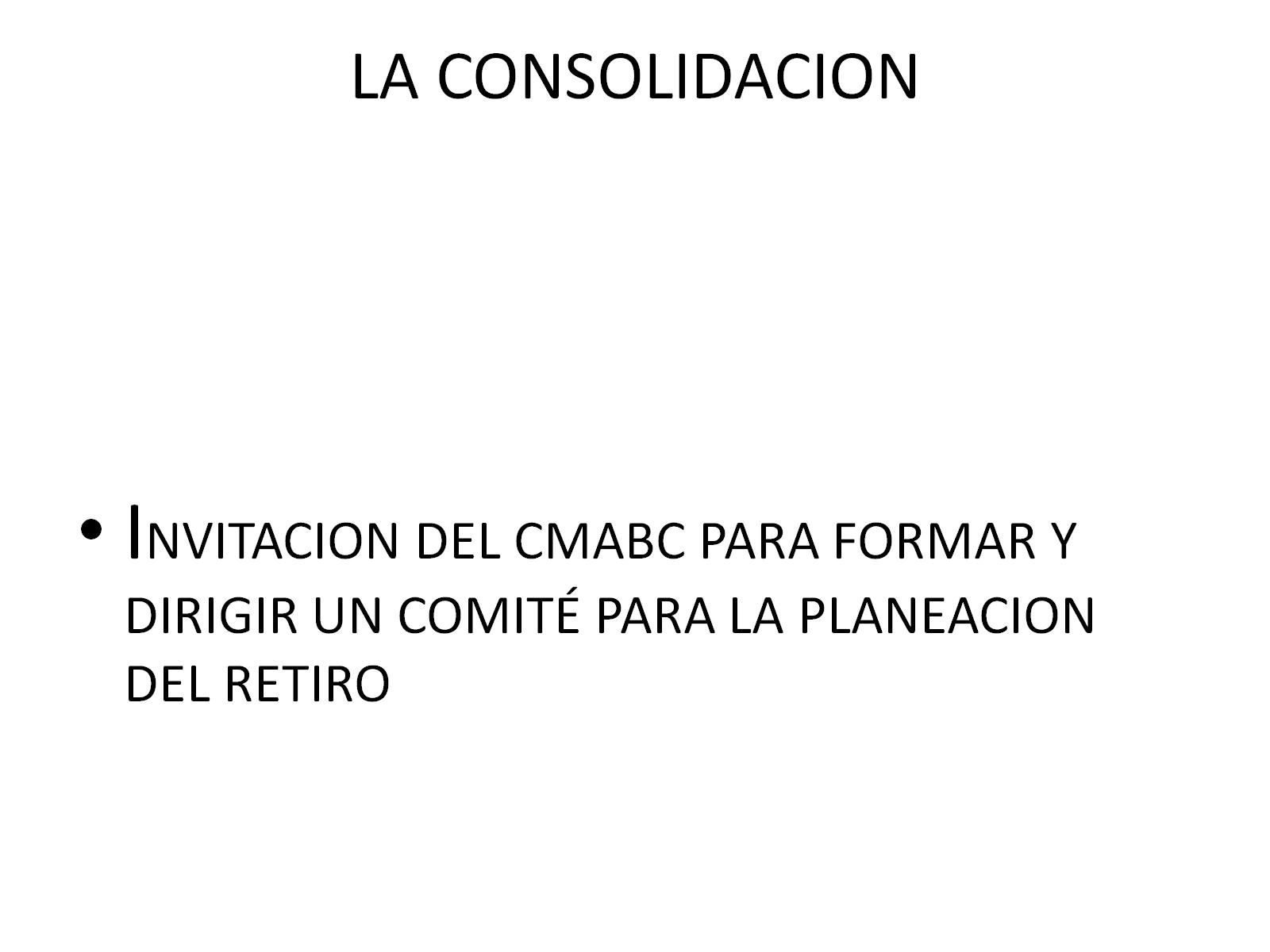 EL COMITÉ DEL ABC
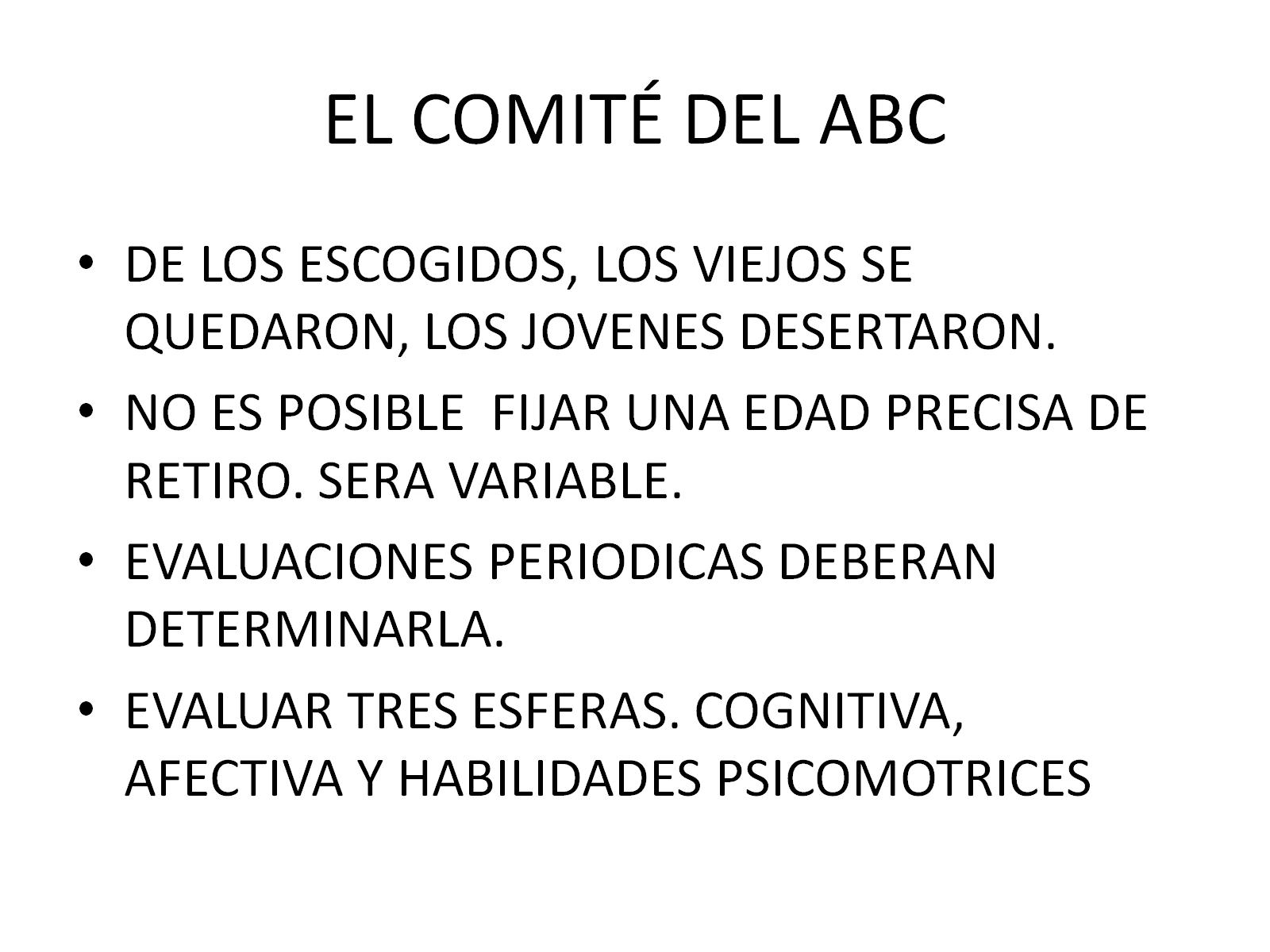 EVALUACIONES
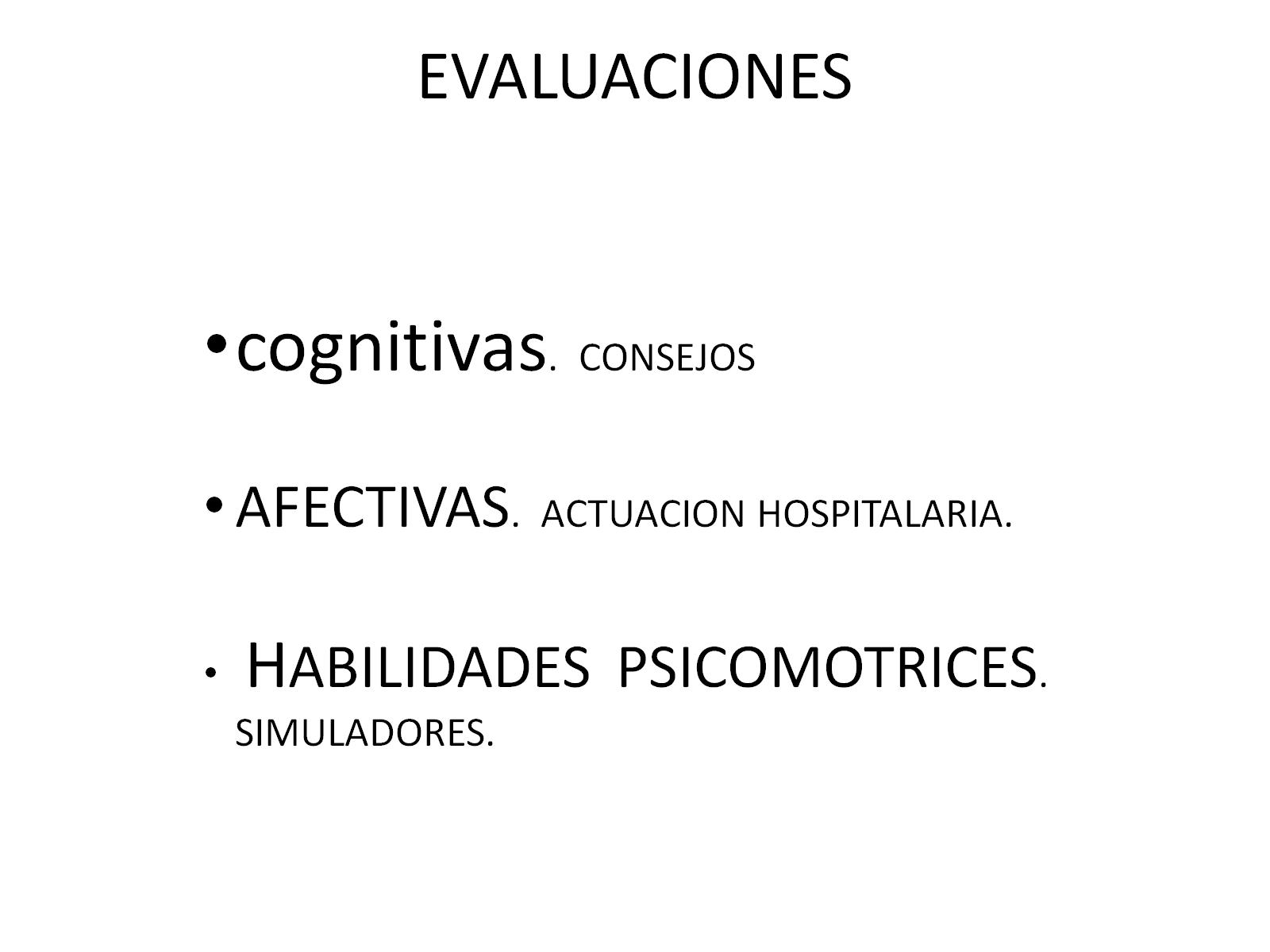 PERIODICIDAD
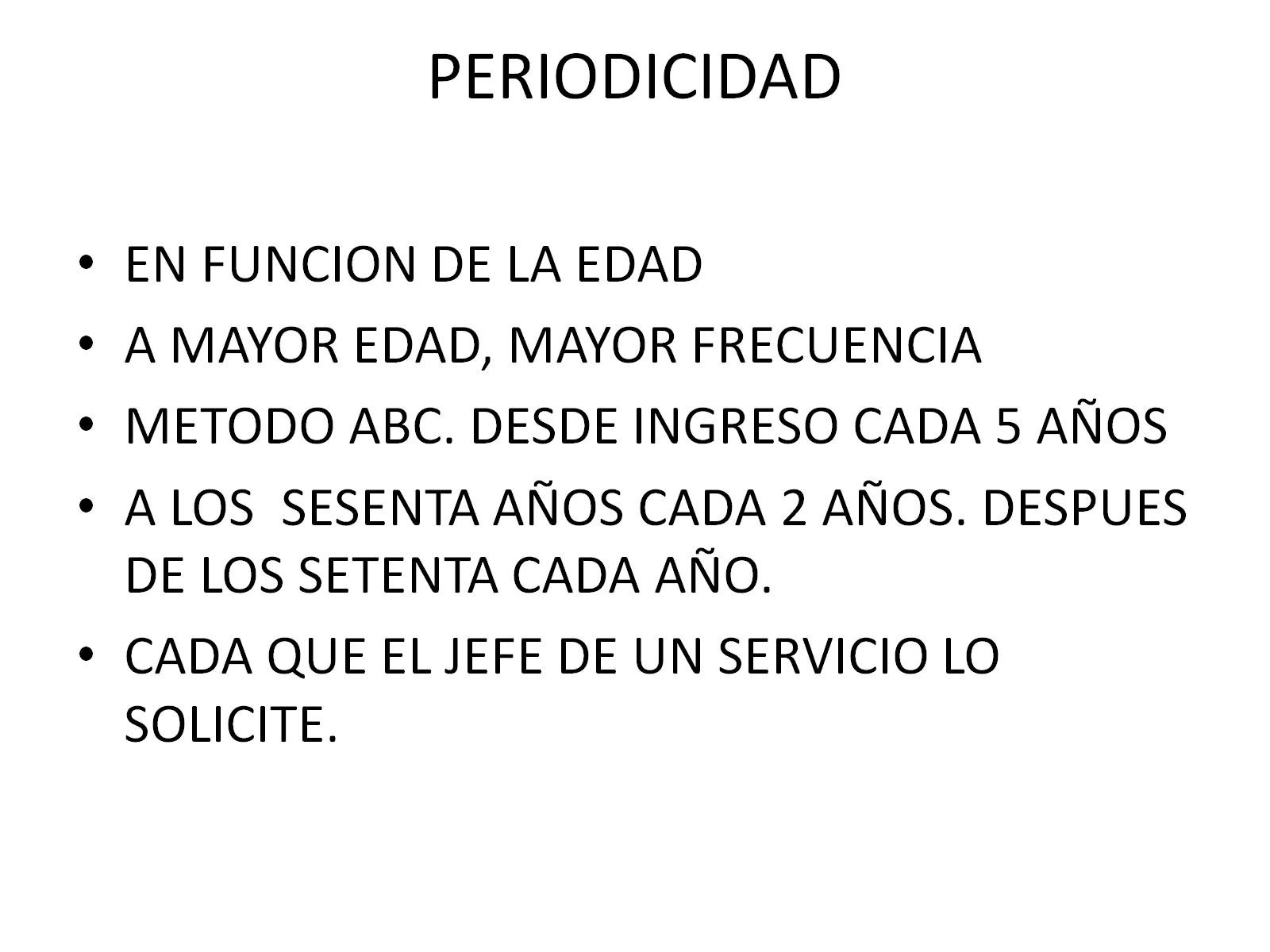 LOGROS
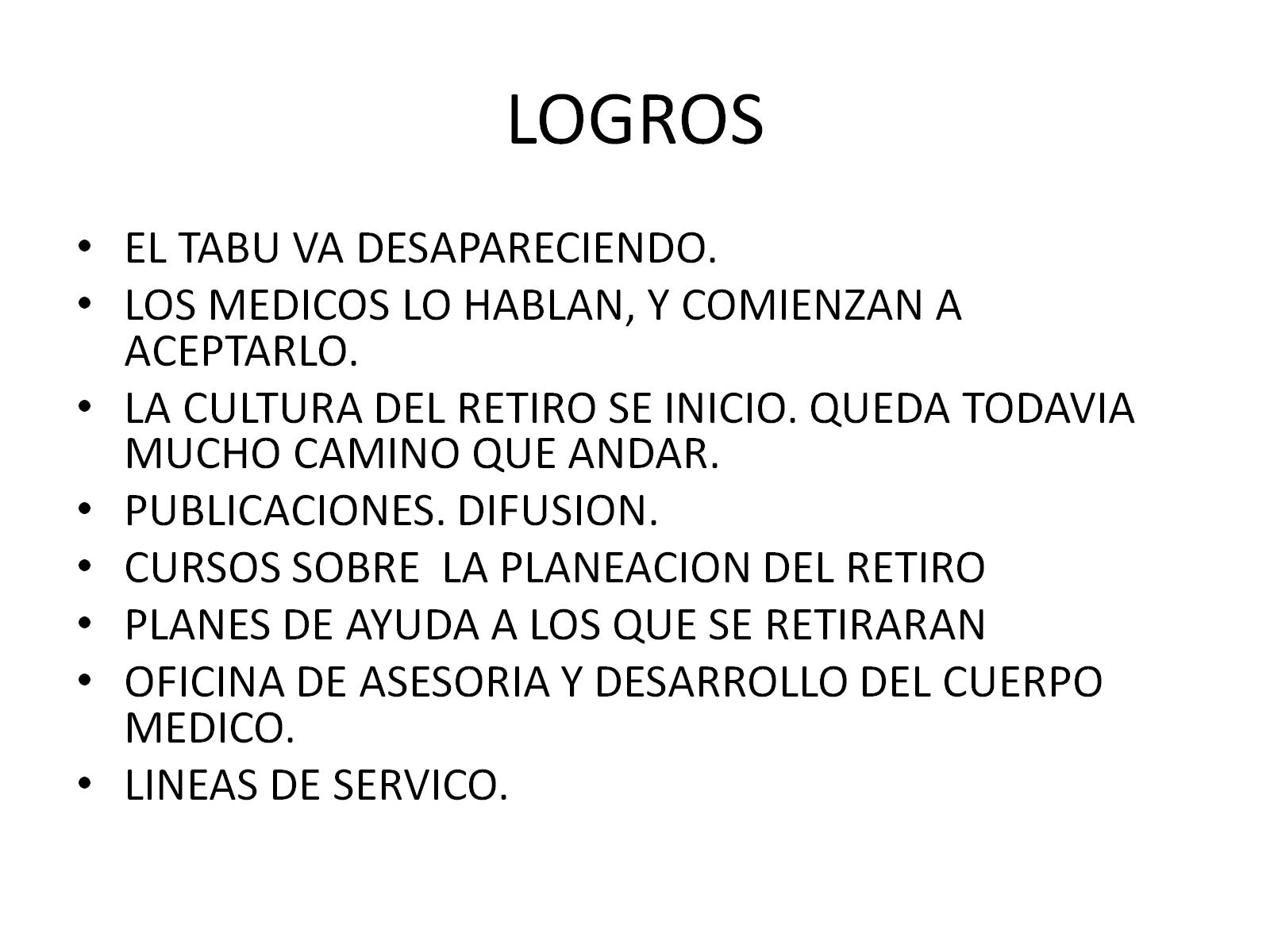 CONCLUSIONES
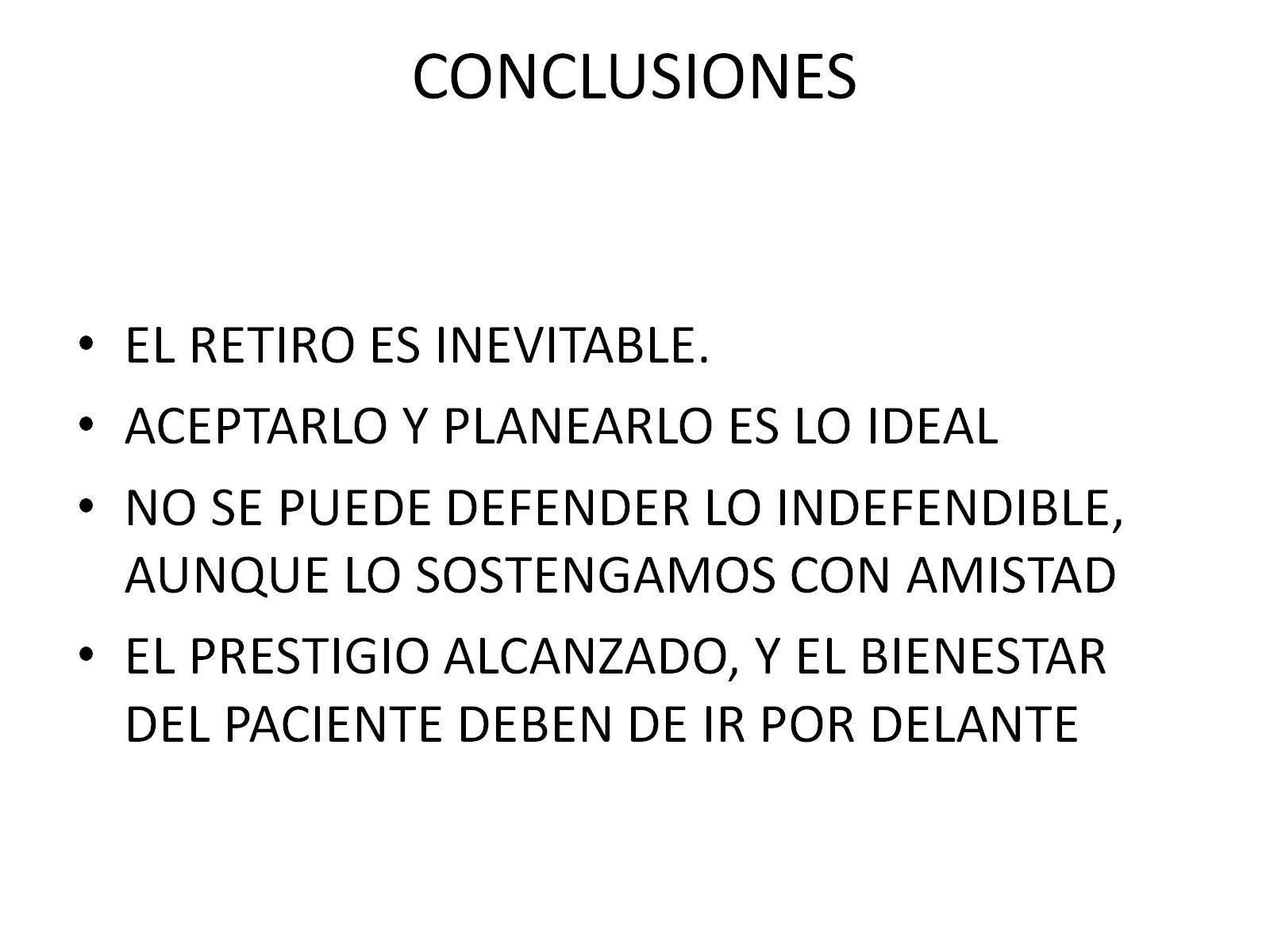